LUNCHTIME SEMINAR 11TH January 2023
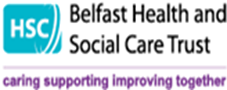 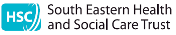 NISCC LUNCHTIME SEMINAR
CONTINUING OUR PROFESSIONAL DEVELOPMENT IN SOCIAL WORK AND SOCIAL CARE- EXPLORING OPPORTUNITIES FOR PROFESSIONAL GROWTH
11TH JANUARY 2023
Facilitators: 
Jacqueline McGarry: PiP Lead & Regional Coordinator Adult Safeguarding Specialist Award, Workforce Learning Improvement Development BHSCT
Robby Nelson: AYE and IPD Lead, Learning and Improvement Team SEHSCT
Edith Brown :Lead Vocational Coordinator SEHSCT
INTRODUCTION
TODAY, WE WILL EXPLORE: 
THE IMPORTANCE OF PROFESSIONAL DEVELOPMENT FOR SOCIAL WORK/SOCIAL CARE STAFF
MANDATORY REQUIRMENTS 
THE PIP FRAMEWORK- TAUGHT ROUTES
 IAR/CAR
OPPORTUNITIES FOR PROFESSIONAL DEVELOPMENT FOR OUR SOCIAL CARE WORKFORCE
AVAILABLE RESOURCES
WHY IS PROFESSIONAL DEVELOPMENT IMPORTANT?
It is important to maintain and develop our skills and knowledge
The landscape within which we work changes
Take time out to critically reflect on practice 
Ensure we underpin our practice with a current knowledge base and make effective use of research 
Build professional confidence and competence
Improve outcomes
Developing and Sustaining SOCIAL WORK PRACTICE
Overview of the Professional in Practice Framework
The Professional in Practice Framework has four Professional Awards: 
1. Consolidation Award in Social Work:-For those staff consolidating and extending the knowledge and skills developed at basic qualifying level and preparing to move into more specialist work. 
2. Specialist Award in Social Work:- For those involved in complex work requiring high levels of responsibility and accountability. 
3. Leadership and Strategic Award in Social Work:- For those influencing developments and influencing others. 
4. Advanced Scholarship Award in Social Work*:-For those who are involved in the acquisition and dissemination of new knowledge, demonstrating a sustained commitment to innovation policy and practice development (currently available for those who have completed PhD and wish to claim professional accreditation).
*please note that currently there is funding available on an annual basis for applicants via the R&D office to apply for PhD studies
Consolidation AWARD REQUIREMENTS
Each Consolidation Award has six Requirements  (see QR code for further details) 
Details also available on NISCC portal
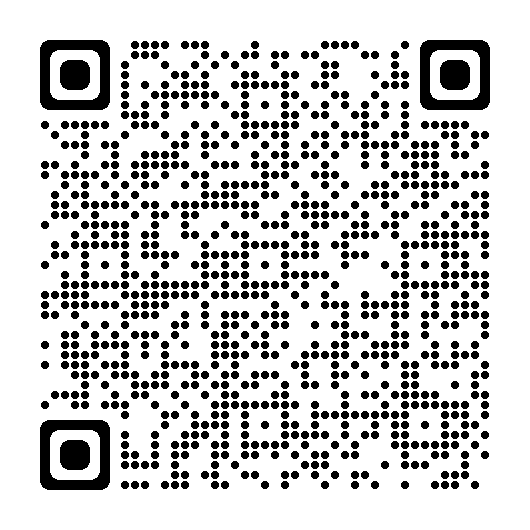 Mandatory requirements
On completion of ASSESSED YEAR in EMPLOYMENT (AYE), you have a period of three years within which to complete two Mandatory Requirements at Consolidation/Specialist Level – 

IT IS IMPORTANT FOR YOU TO COMPLETE YOUR REQUIREMENTS AND ALSO IMPORTANT FOR MANAGERS TO ENSURE THAT STAFF ARE AWARE OF THEIR PROFESSIONAL RESPONSIBILITY TO COMPLETE MANDATORY REQUIREMENTS WITHIN THE TIMEFRAME AND ARE SUPPORTED TO DO SO

Mandatory Requirements may also be a requirement of your NISCC Registration if you have  obtained your professional social work qualification outside of NI
INITIAL PROFESSIONAL DEVELOPMENT (IPD) (Consolidation Level)
SERVES AS A STRUCTURED, SUPPORTED PROGRAMME TO OBTAIN MANDATORY REQUIREMENTS TO MEET YOUR REGISTRATION POST-AYE
CONSOLIDATES SKILLS AT EARLY-STAGE CAREER AND ALSO WHEN ENTERING A NEW SOCIAL WORK ROLE
PROVIDES PROFESSIONAL AND ACADEMIC ACCREDITATION AT MASTERS LEVEL
AVAILABLE TO ALL PERMANENT AND TEMPORARY CONTRACT STAFF WITHIN TRUSTS REGIONALLY
Three stages to applying for IPD*: Please note that this route is noT open to Agency Staff
Entry Requirements for IPD
Applicants must:
Be registered with NISCC on the social work part of the register 
Hold a degree in social work, or recognised equivalent qualification in social work for those qualified before 2007.  Those who do not have a second class honours degree or higher will be required to complete a written assignment as specified by Ulster University 
Be in a substantive SW post (Temp/Permanent Trust Contract), where the core social work activities of assessment, planning, intervention and evaluation underpin their practice.  This can be part-time, but workers must be able to meet the course requirements in terms of hours of teaching, private study, and supervised practice
Have a supervisor who is a professionally qualified social worker 
Have their agency's agreement to the requirements of the programme relating to support, supervision and access to appropriate work 
Have successfully fulfilled the AYE requirements 
Be registered as a student with Ulster University 
Be enrolled on the PiP Consolidation Award on the NISCC portal.
Funding for IPD?
Currently all permanent and temporary social workers are fully funded for all IPD modules- Fees are paid by your employer 
A recent regional directive means that social workers employed through an agency will not be able to self fund/access L&D support for IPD route
Please note that as numbers are capped, timely application is required- you may not get a place on the programme, so important not to leave application until the last minute.
Am I entitled to Study Leave?
There is a Regional PiP Study Leave Policy. 
All accredited programmes have SUGGESTED study leave attached- usually one study day per Requirement. (Temp/Permanent staff)- please note that this is negotiable with your line manager; within L&D, we cannot enforce study leave 
So……………………………
Consolidation Award- Full Award ( 3 modules each providing 2 Requirements = 6 study days
Specialist and Leadership Awards (9 Requirements = 9 study days
Building Academic credits
IPD provides you with two Professional Requirements, and also provides you with 20 academic credits.
The importance of building academic credits across post-qualifying programme pathways 
Think long term- once academic credits are “cashed in”, they cannot be reused- we actively encourage staff to continue their academic journey- please speak with your PiP Rep within your Trust to discuss
Academic credits at post-qualifying level may not currently be transferable between UU and QUB (currently QUB will accept 60 academic credits from another academic institution)
sPECIALIST AWARD REQUIREMENTS
Each Specialist Award has NINE Requirements  (see QR code for further details) 
Details also available on NISCC portal
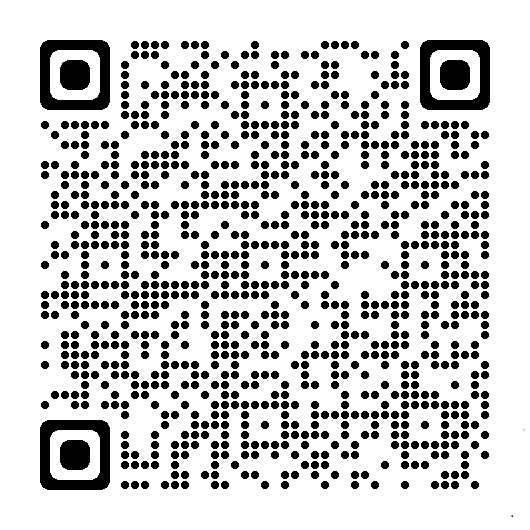 SPECIALIST AWARDS
Approved SW Programme (ASW)- (QUB)
SW with children, Young People and Families (childcare) (QUB)
Adult Safeguarding Programme (UU) 
Community Development (UU)
Leaders in Practice (HSC Leadership Centre)
Practice Teaching Award (UU)
Research Methods/EIPO (UU)
Leadership and Strategic Award
Family therapy and systemic practice (QUB)
Substance use and substance use disorders (QUB)
CBP 
Counselling
Peri-natal and early years 
ADDITIONALLY IN SEPT 2023 THERE IS A NEW SPECIALIST AWARD IN BEREAVEMENT & PALLIATIVE CARE (QUB)
Leadership and Strategic AWARD REQUIREMENTS
Each Leadership and Strategic Award has NINE Requirements  (see QR code for further details) 
Details also available on NISCC portal
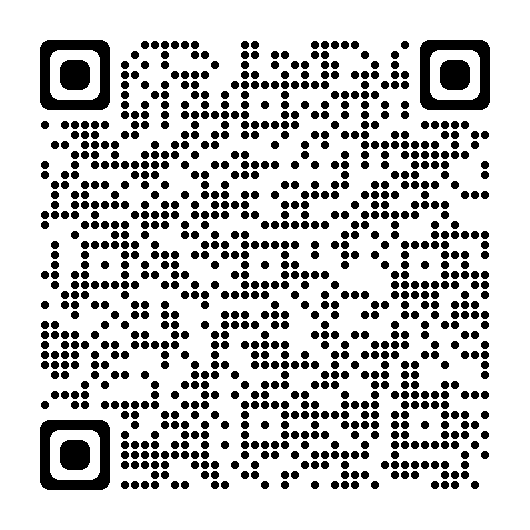 LEADERSHIP & STRATEGIC
THERE ARE CURRENTLY A NUMBER OF ROUTES TO COMPLETE LEADERSHIP & STRATEGIC AWARD- PLEASE SPEAK WITH YOUR PiP LEAD WHO WILL GUIDE YOU THROUGH THIS PROCESS. 
Some courses are not linked to PiP and therefore an IAR submission must be submitted to achieve professional requirements
Engaging in Research
Benefits of practitioners engaging in research ………
 Using evidence in your practice- SOCIAL WORK RESEARCH STRATEGY 
EIPO/Research programme (UU) provides you with the skills and knowledge to start your research journey (REM, REM2, REM3)
 Researching a topic/area of interest, directly applicable to your practice
 Building your competence and confidence
 Gaining recognition in valuable/innovative practice/raising profile of your service area
Importance of research to inform and underpin your practice
NISCC – 4 Pip routes for achievement
Each of the four awards is a separate entity and therefore a candidate can achieve each award or indeed can achieve an award more than once across a range of routes. 
Candidates can work towards achievement by using any of the following routes;  
1.Individual Assessment Route (IAR) for candidates who work independently and submit for assessment by the Assessment Panel. Candidates can achieve both professional Requirements and academic credits via this route. 
2.Approved Programme Route for candidates who prefer formal taught programmes of study, the majority of which have academic credits at Post Graduate level. 
3.Credit Accumulation Route where candidates can log training leading to PiP accreditation. 
4.Work-Based Learning Route where in-house training courses are approved for PiP Requirements.
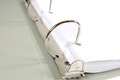 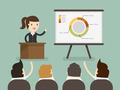 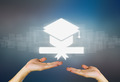 Accreditation prior Learning
Verbal Presentation
Portfolio
IAR Methods of Submission.
Two submission points – March and October
Handbooks in the Learning zone
Direct Observation
Assignment
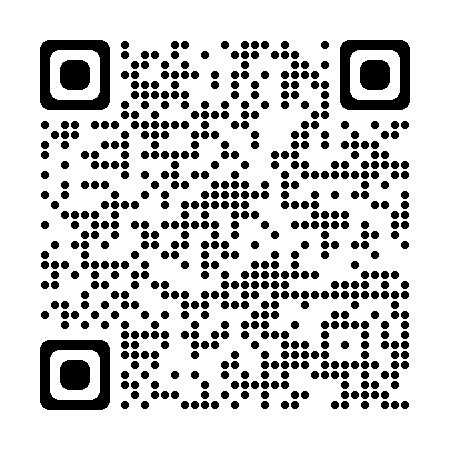 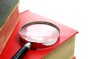 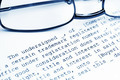 INDIVIDUAL ASSESSMENT ROUTE
This route offers candidates the opportunity for self-directed learning tailored to their job role.
IAR will suit social workers who want to gain professional recognition for a significant piece of social work practice or development including the application of learning from in-house training.

Professional in Practice (PiP) Framework
Individual Assessment Route (niscc.info)
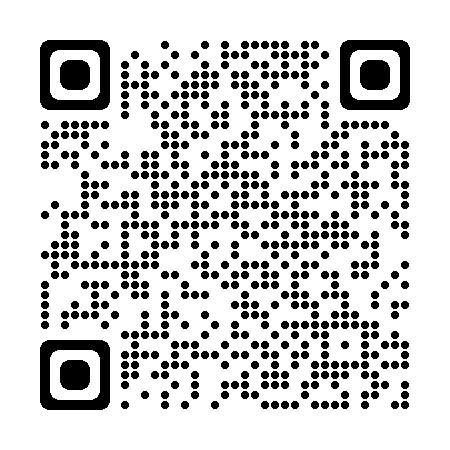 IAR
All candidates must be Social Care Council Registered Social Workers and be enrolled on the relevant award on the NISCC online registration system at https://portal.niscc.org

The Individual Assessment Route offers the flexibility of two submission points per year in 
March (first Monday)
October (first Monday)

Refer to IAR Handbooks for candidates and for more guidance on the Individual Assessment Route. It can be used to put requirements in Consolidation, Specialist and Leadership & Strategic
IAR Handbook for Candidates
WHAT IS AN IAR?
IAR
Candidates can submit via a number of options:

Assignment
Verbal Presentation
Direct Observation
Accreditation of Prior Learning (APEL/APCL)
In-Service Training Submission Schedule

Each one has their own handbook that you should download and follow as the requirements differ. You need to read them first to decide and get in touch with Trust rep for IAR.
ASSIGNMENT
The assignment method provides the candidate the opportunity to claim Professional in Practice Requirements by illustrating the integration of knowledge, skills and values within their work context and the discussion of their work (See Section 2 – Professional Awards for more information on Requirements). 
Work referred to in assignments can include:
practice with a service user or a practice theme, if consent from a service user cannot be obtained.
Other examples of work can be: management, training, research, project development, etc. 
Your PiP Representative can help select the PiP Requirements and PiP award that best match the piece of chosen work.
See Assignment Method for Submission Handbook for more guidance on eligibility criteria, word count and assignment content.
APEL
The PiP Framework makes provision for candidates to obtain credit for and acknowledgement of learning and/or achievement gained elsewhere through experiential learning, i.e. using learning that has been obtained informally or through practice experience and applied to practice experience. This process is known as Accreditation of Prior Experiential Learning (APEL).
See also the following documents for more guidance:
APEL Method for Submission Handbook
Claim Form for APL
IAR Mapping Matrix for APL Claims Suggested Template - used to identify where within the body of work the PiP Requirements are evidenced.
Candidates wishing to make an APEL claim should refer to the Guiding Principles and Arrangements for Accreditation of Prior Learning within the Professional in Practice Framework, July 2021.
DOCUMENTS
See also the following documents for more guidance:
APEL Method for Submission Handbook
Claim Form for APL
IAR Mapping Matrix for APL Claims Suggested Template - used to identify where within the body of work the PiP Requirements are evidenced.
Candidates wishing to make an APEL claim should refer to the Guiding Principles and Arrangements for Accreditation of Prior Learning within the Professional in Practice Framework, July 2021.
APCL
APCL claims can be made for learning that has been previously assessed and certificated by an academic or other equivalent institution. The certificated programme must have been at postgraduate level, e.g. PG Cert; PG Dip; Master’s Degree, Doctorate or Higher Level Professional Award.
A claim may be made for any of the Professional in Practice Requirements within any of the Awards.
APCL may be used for achievement of a full Award. Academic credits may not be claimed via an APCL submission.
For more information and guidance see:
APCL Submission Handbook
To make an APCL claim, candidates must submit the following documentation:
Claim Form for APL
A copy of the certificate issued by the awarding body or verification that the certificate was issued.
IAR Mapping Matrix for APL Claims Suggested Template - used to identify where within the body of work the PiP Requirements are evidenced.
IN SERVICE TRAINING METHOD
This method of submission has been developed to enable social workers to achieve professional recognition within the PiP Framework for the learning achieved through training programmes which are not already PiP-accredited.
Most of this training is provided in-house within specific organisational contexts and contributes to meeting ongoing professional development needs.
For more guidance see:
In-Service Schedule Handbook 
In-Service Training Submission Schedule
DIRECT OBSERVATION METHOD
Candidates considering this method should discuss with their Agency Representative their particular area of focus and which Requirements are best met by the direct observation method.

See the Direct Observation Handbook for more guidance.
There are three components to the assessment process; all three must be submitted to the Social Care Council at the relevant submission point:
Direct Observation Written Preparation 
Assessor Record of Direct Observation
Direct Observation Candidate Critical Evaluation and Reflection 
NB: All three elements must meet the required standard.
See Direct Observation Assessment Summary - this is completed by the assessor and shared with the candidate as feedback and as part of the final assessment outcome.
VERBAL PRESENTATION METHOD
There are two stages to the assessment process:
Submission of a written preparatory statement to inform the panel of assessors how you have prepared for the presentation as well as outlining how the presentation will meet the requirements being claimed.
Verbal presentation to a panel of assessors appointed by the Assessor panel members.
See Verbal Presentation Handbook for more guidance and the forms required.
WHAT YOU NEED TO INCLUDE
Each submission must include the following:
An introduction to agency and role
The work to be assessed
An up-to-date references section (See Harvard Referencing System in QR code below)
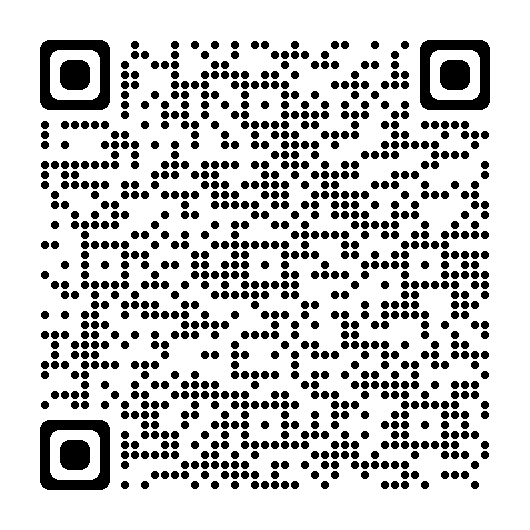 YOU MUST INCLUDE THE FOLLOWING SIGNED DOCUMENTS:
IAR SUBMISSION RULES
A candidate can claim up to 3 requirements of an Award per 
 submission. Guidance on word counts is in submission handbooks.
If you are working towards a full award using IAR you must have a minimum of two submissions and one must be an assignment.
The number of submissions will depend on the number of requirement claimed per Award. 
An APCL /APEL submission is an exception and can be used to claim a full award if there is sufficient evidence.
With each submission the candidate must make it clear what Pip requirements in their selected award are being addressed.
CLAIMING ACADEMIC CREDITS FOR AN IAR Submission
You need to enrol with the UU for this if you want to gain academic credits towards MSc in Professional Development via an IAR submission.
You can not claim academic credits if you chose an In Service Training Schedule submission or an APCL
Credit accumulation Route
Credit Accumulation Route (CAR) 
Did you know? 
As a NISCC registrant you must undertake to maintain a minimum of 90 hours of continuous professional development every 3 years 
NISCC undertake audits twice yearly and may request that you provide evidence of your CPD 
Professional in Practice Credit Accumulation allows social workers to gain professional credits for a broad range of learning and development.
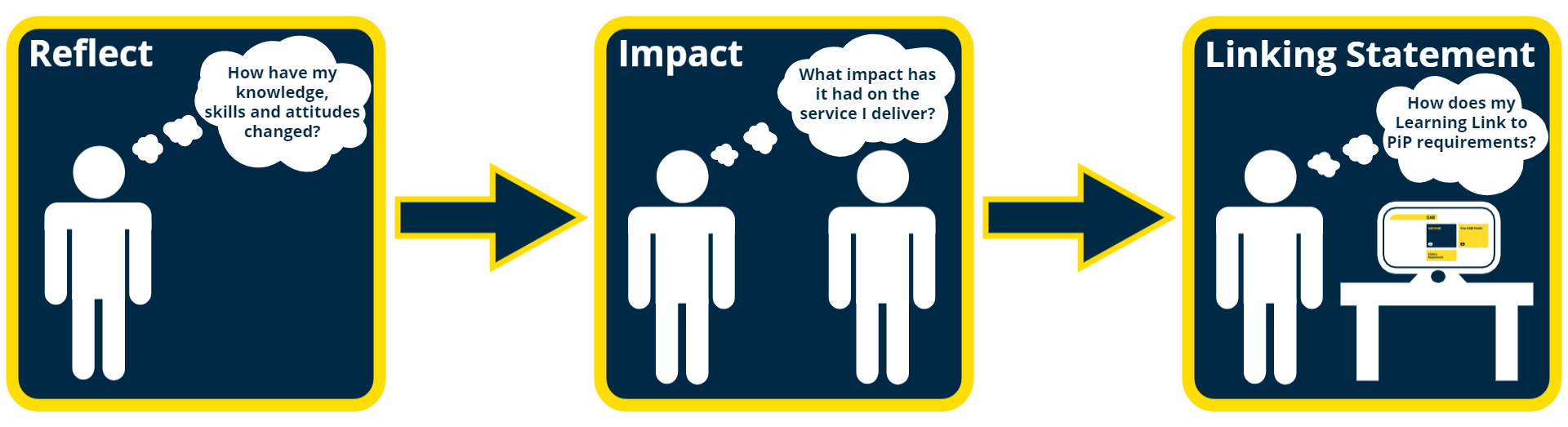 What is CAR? 
It is recognition of your learning & development gained through taught courses or self-directed study. 
Activities recognised can include: 
• Reading journal articles and discussing their application to practice 
• Attendance at training events/conferences/seminars/webinars 
• On the job learning e.g. shadowing opportunities 
If you have been engaged in ongoing learning and development, you can use this activity to claim Professional in Practice credits via CAR and work towards claiming requirements and ultimately an Award.
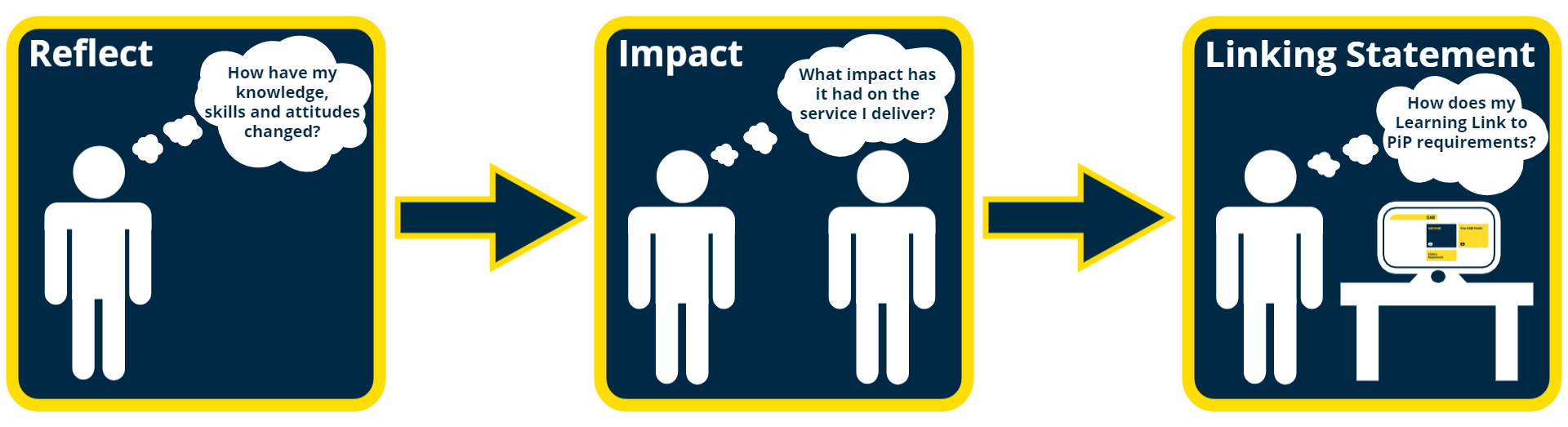 If you have been engaged in ongoing learning and development, you can use this activity to claim Professional in Practice Requirements via the Credit Accumulation Route and work towards an award.
1. You undertake the training / L&D activity 
2. You reflect on this through supervision 
3. You discuss the impact that this has had on your practice with your line manager 
4. You claim your PIP credits on the NISCC website recording your reflections/learning
reflection
Reflective Account
How has the activity contributed to the development of your knowledge, skills or attitudes?
How have your knowledge, skills and attitudes changed?
Have you identified any skills, attitudes and knowledge gaps?
How will your current practice change as a consequence of your learning from this activity?
What aspects of your current practice were reinforced by this activity?
Can you outline any further learning or development needs highlighted by the activity?
Impact statement
What impact has this training/learning had on you both professionally and personally?
What impact has it had on the service you deliver and your service users/carers?
Has there been an impact relevant to your team/agency/colleagues?
Has it resulted in an enhanced level of service and if so, in what way?
Has it encouraged you to learn more/develop further knowledge/think about career plans?
Summary Linking statement
This is used to link training and learning credits to a PiP Requirement.
For Example: A Summary Linking Statement which links 100 credits worth of training/learning to a PiP Requirement.
This could be one large activity or any number of activities.
The key thing is that it/they amount(s) to 100 credits. 1 hour of training plus reflection and impact = 3 credits, so you need 33+ hours to gain 100 credits and then claim a PiP Requirement
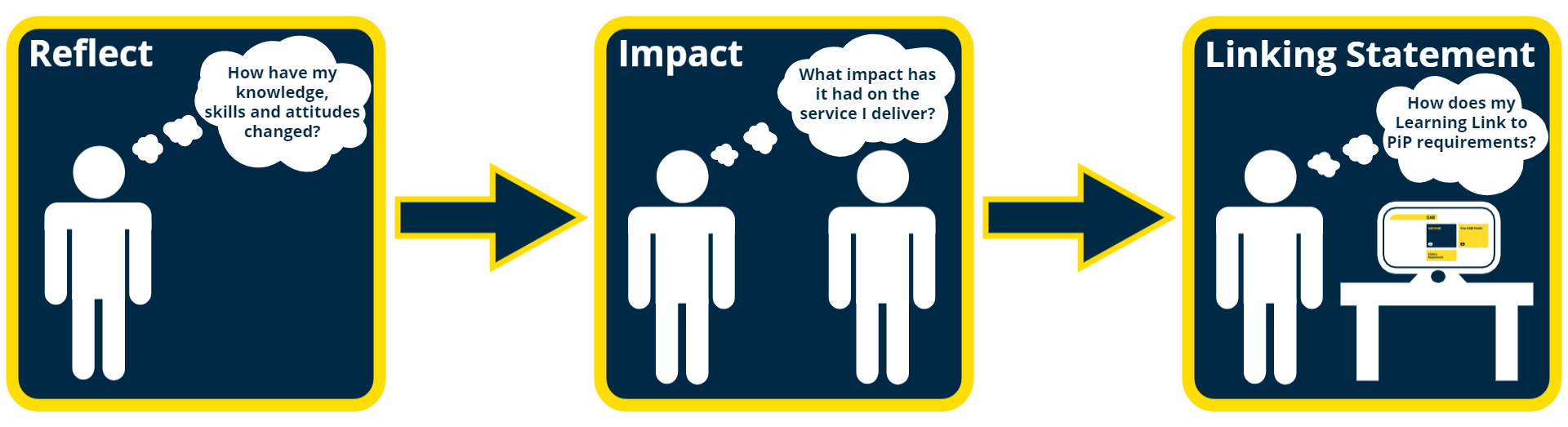 How to claim PIP credits on the NISCC web-site: 
• Login to NISCC Portal – enter username & password 
• Click on “Professionals in Practice” 
• Click on “CAR” 
• Click on “Add Credit” 
• Complete “Details of Learning Activity” boxes 
• Complete “Description and Reflection” boxes 
• Complete “Impact” box and tick 
• Save
CAR
If you have 100 credits on the NISCC Portal you have 2 options; 
you can exchange these for a PIP requirement upon completion of an additional statement on the NISCC portal. 
you can opt to complete a “Workbook” – this is a new initiative which allows you to provide a composite account of your reflection on training with a specific focus to the requirement being claimed. One work-book can be submitted to claim up to 3 requirements of your chosen reward. 
CAR Pilot Submission Workbook 2023.docx

Please note for both above options - Consolidation and Specialist Award Submissions can be made on the basis of 100 credits per requirement. Leadership and Strategic Award Submissions can be made on the basis of 200 credits per requirement. 
For both of the above options, submissions need to be uploaded in your NISCC portal account during an identified time period in January.
ADDITIONALLY……………
Work Based Learning Route (WBLR) 
The WBLR enables social workers to achieve PIP requirements when they have completed in-service training programmes. Current WBLR courses include: 
 Signs of Safety 
 Regional Quality Improvement Programme 
 
Criteria for Selection for all staff
Open to all permanent, temporary and bank staff 
Some elements of IAR are currently open to agency staff 
CAR is open to agency staff
SOCIAL CARE OPPORTUNITIES
Mandatory Training within the Organisation
RQF Level 5 Diplomas in Leadership & Management in Health & Social Care services
HSC Learning Portal –
Variety of courses
ILM Level 4 Certificate in Principles of Leadership & Management
RQF Level 4 Diploma in Working in Adult Care
HRPTS – 
SQE programmes, Coaching
NISCC – 
Variety of online courses
RQF Level 3 Diploma in Health & Social Care
Leadership Centre –
Variety of courses
RQF Level 2 Diploma in Health & Social Care
Recovery College, SCIE offer a variety of courses
All training, courses and qualifications undertaken are part of Continuous Professional Development (CPD) and can be used to meet Post Registration, Training and Learning (PRTL) requirements which are a minimum of 90 hours within a registration period.
Mandatory Training within Organisations can include:
Fire safety, Manual Handling, Safeguarding, Equality & Human Rights etc.
Carried out at specified time periods relevant to job role i.e. yearly, 2 yearly etc.
HSC Learning Portal – 
Offer a range of courses some of which are Regional e.g. Cyber Security Awareness, Information Governance Awareness.
Access via email address and password
HRPTS 
CORE – includes some of the mandatory training 
PROFESSIONAL DEVELOPMENT – 4 categories under this heading
Clinical Skills
Leadership & Management includes Coaching Awareness, Important Conversations, SQE Lite, SQE etc.
Patient Experience
Social Care Skills includes Mental Health specific training, Domestic Violence Awareness etc.
PERSONAL DEVELOPMENT – includes Fraud Awareness, COSHH Awareness etc.
Access via iConnect, click on HRPTS icon
All training to be agreed with line manager
NISCC – Learning Zone
A range of on-line modules on various topics.
Lunchtime Seminars offered on a range of topics at various times during the year. 
Access via NI Social Care Council website click on Learning & Development, click on Learning Zone.
Leadership Centre
Offer a range of courses around leadership and management and IT.
All training to be agreed with line manager
Recovery College
Offer a range of courses on various topics – Building Resilience, Living with Autism, Building skills for Coproduction, Anxiety Management etc.
Course details are sent out at specific times during the year.
Booking is via details on information document
SCIE
An independent organisation established to improve social care provision and practice. Develops and promotes knowledge about good practice in social care and social work via information and research.
NICE
Provides national guidance and advice to improve health and social care.
Access via websites
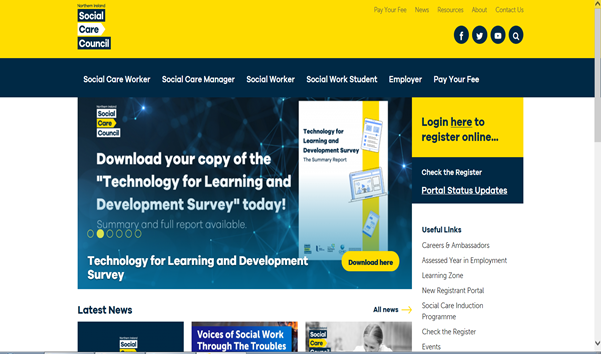 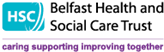 Training Team
Resources for You
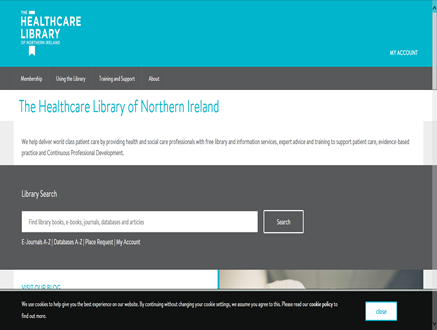 [Speaker Notes: We will help you to navigate your way through]
Any Questions
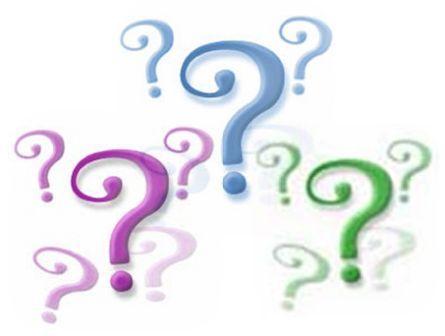 [Speaker Notes: Thank you for listening]
Regional PiP Reps- contacts 
BHSCT: Jacqueline McGarry 
SEHSCT: Robby Nelson
NHSCT: Diane McGarvey 
WHSCT: Kitty Downey 
SHSCT: Frances Kelly
VOL SECTOR: Ciaran Traynor 
Please link in with us to discuss your individual needs
NISCC Website